Department of 
Higher Education and Training


Governance Matters at the Central University of Technology

09 February 2022 

Portfolio Committee on Higher Education Science and Innovation
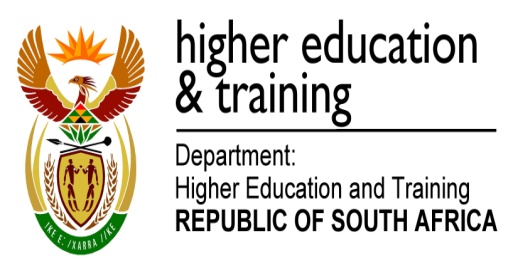 Outline of the Presentation
Analysis of the state of affairs of the University including the interventions implemented to restore stability at the institution.
Background
In November 2020, following a long period of apparent stability at the University, the Department learnt of the: 
precautionary suspension (pending an investigation) of the then VC, and the DVC: Resources and Operations; and
the subsequent resignation of the then Council Chairperson and Deputy Chairperson of the Council. 
The main allegation was that the VC failed to act on the complaint of sexual harassment lodged by the Acting CEO of the CUT Innovation Services (CUTis) against the DVC. 
There were allegations of non-adherence to institutional procedures in effecting these suspensions. 
The Minister and the Department were concerned about the situation at CUT given the fact that the institution was recovering from the effects of the COVID-19 lockdown, and that the situation had the potential to affect the completion of the 2020 academic year and the beginning of the 2021 academic year at the institution”.
Background
The interim Chair maintained that there was no governance crisis and that the Council was acting in the best interest of the University.
Judging from the various information received, the decision to suspend appeared to have been taken haphazardly,  without a thorough consideration of the grave reputational damage inflicted upon the institution and the affected persons. 
The Minister received numerous correspondences from the time of the suspension, until the time the end of the suspension period.
Action Taken
After learning of the resignation of the former Chair and his Deputy, as well as the suspension of the VC and the DVC, the Minister wrote to the Council requesting an explanation for these developments in December 2020. 
The Council responded extensively (within the stipulated period of 7 days from receipt of letter).
The response was analysed in light of the issues raised, and it did not fully address the questions and issues the Minister had raised.
The prevailing circumstances at the time were considered in light of the response given, and it was felt that further action should not be taken. Rather it was decided to continue to monitor the institution.
The Minister considered the various interventions strategies that could be taken as stipulated in the Higher Education Act.
Action Taken
It is acknowledged that there have been a number of developments such as the appointment of a new Registrar; the mutual separation agreement between the VC and the Council; and the election of new Chair and Deputy Chair.  
It is necessary to understand the circumstances that led to the challenges experienced by the University; and the Minister will be engaging with the Council further on the actions to be taken. 
The Department continues to monitor the situation.